Status of the Immersive Media Standard:
Related to Test Model for Immersive Video (TMIV) for 3DoF+
Presenter: Jong-Beom Jeong (uof4949@skku.edu)
Jong-Beom Jeong, SoonBin Lee, Il-Woong Ryu, Dongmin Jang, Eun-Seok Ryu

Multimedia Computing Systems Lab. (MCSL)
http://mcsl.skku.edu
Department of Computer Education
Sungkyunkwan University
Immersive Media Standard
Step-by-step objective of ISO/IEC MPEG Immersive Video
MPEG-I is responsible for standardizing immersive media in MPEG and specifies the goals of step 3.
Goal of Revitalizing VR Commercial Service by 2020
Goal of 6DoF media support by 2022 after completing 3DoF standard by 2017
Step 1
Step 2
Step 3
Yaw
Up
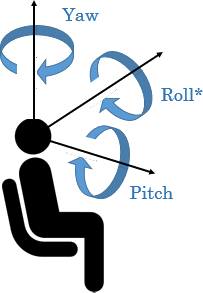 Up
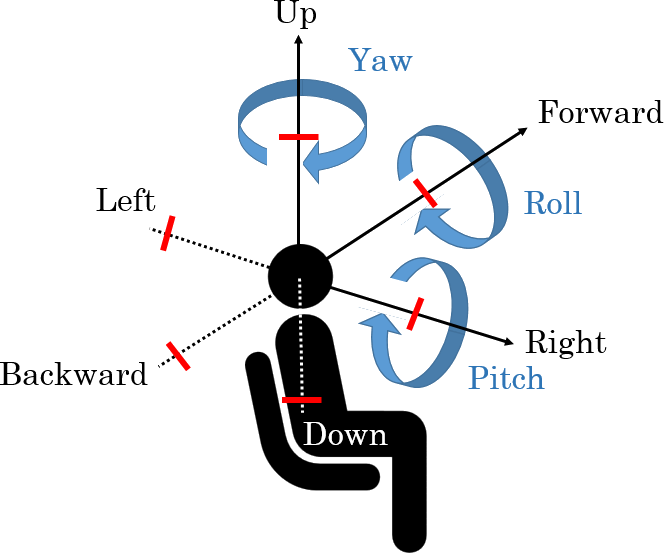 Yaw
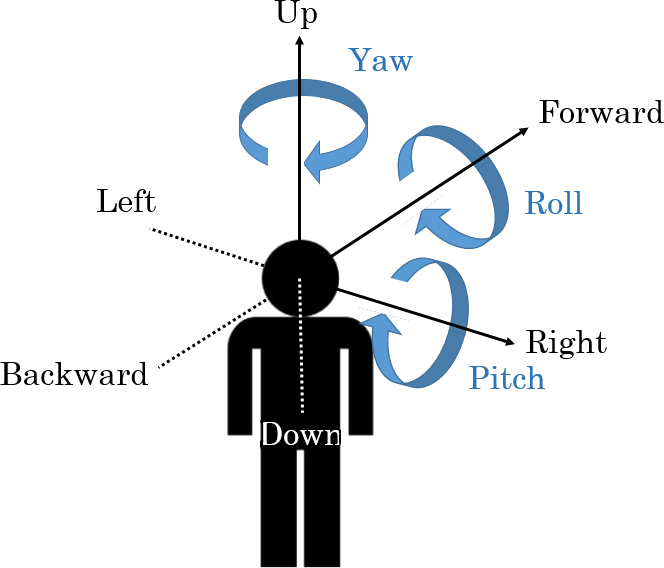 Yaw
Forward
Forward
Roll
Roll
Left
Roll
Left
Right
Right
Pitch
Backward
Backward
Pitch
Pitch
Down
Down
Enable VR commercial servicers by 2020
Allow head rotation and movement within a restricted area
User-to-user conversations and projection optimization
Support 6DoF by 2022
6DoF video will reflect user’s walking motion
Support interaction with virtual environments
Complete 3DoF standard by 2017
Rotate head in a fixed state
360 video full streaming by default
Tiled streaming if possible
3079-19-0036-00-0002
Immersive Media Standard Roadmap
2018
2019
2020
2021
2022
2023
2024
BeyondMedia
Genome Compression Extensions
Genome Compression
Now
Neural Network Compression for Multimedia
Descriptors for Video Analysis (CDVA)
Color Support in Open Font Format
Essential Video Coding
Low Complexity Enhancement Video Coding
MediaCoding
Versatile Video Coding
6 DoF Audio
Immersive Media Standards
Dense Representation of Light Field Video
3DoF+ Video
Video with 6 DoF
Video Point Cloud Compression
Point Cloud Compression v.2
Geometry Point Cloud Compression
PCC Systems Support
VR 360
Immersive Media Scene Description  Interface
OMAF v.2
Systems and Tools
Network-Based Media Processing
Media Orchestration
CMAF v.2
Multi-Image Application Format
Partial File Format
Web Resource Tracks
Internet of Media Things
3079-19-0036-00-0002
3DoF+ CfP (w18097)
Background
MPEG defined degree of freedom of VR as 3DoF, 3DoF+, and 6DoF
Limited movements for user sitting in a chair is available for 3DoF+
Requirements
Solution will be built on HEVC with 3DoF+ metadata(included in MPEG-I part 7)
Both objective and subjective quality evaluation will be performed
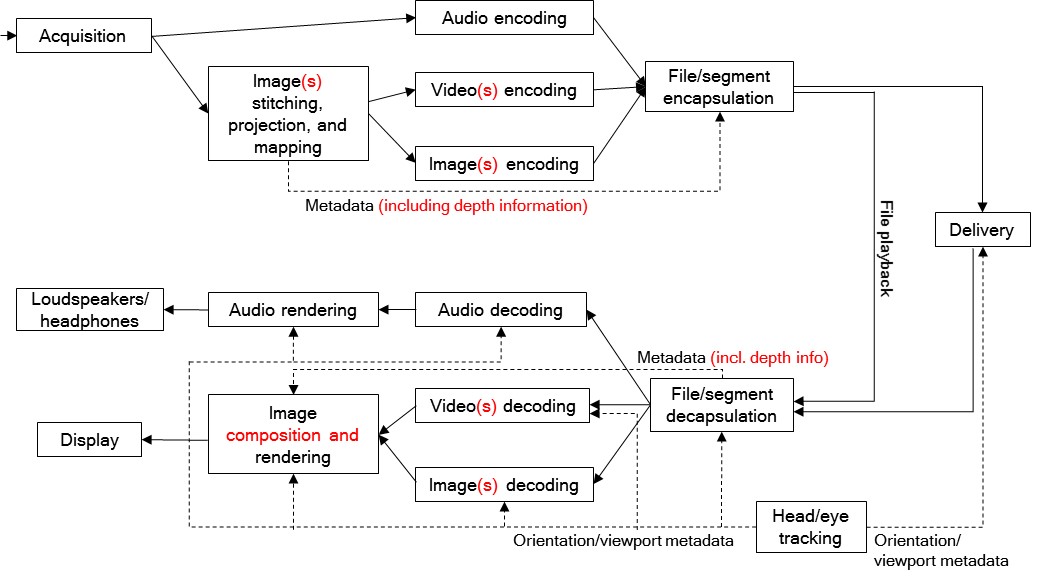 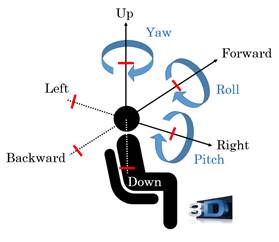 Use case for 3DoF+
Architecture for 3DoF+ media
3079-19-0036-00-0002
3DoF+ CfP (w18097) (-Cont’d)
Test Sequences
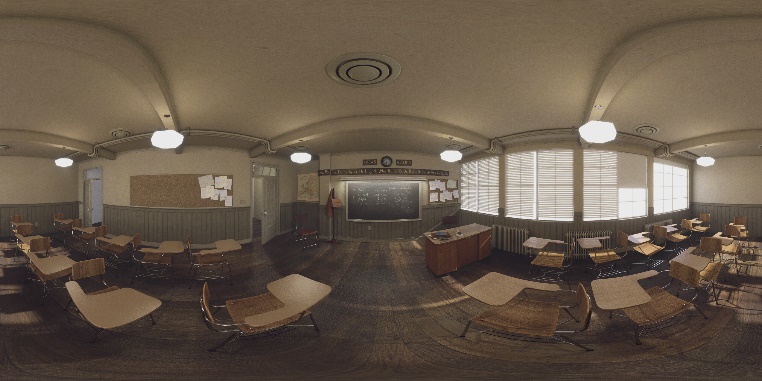 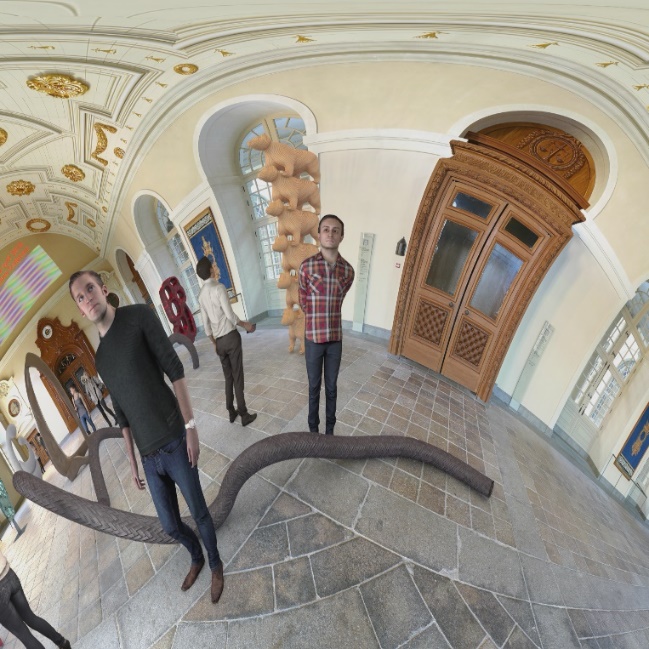 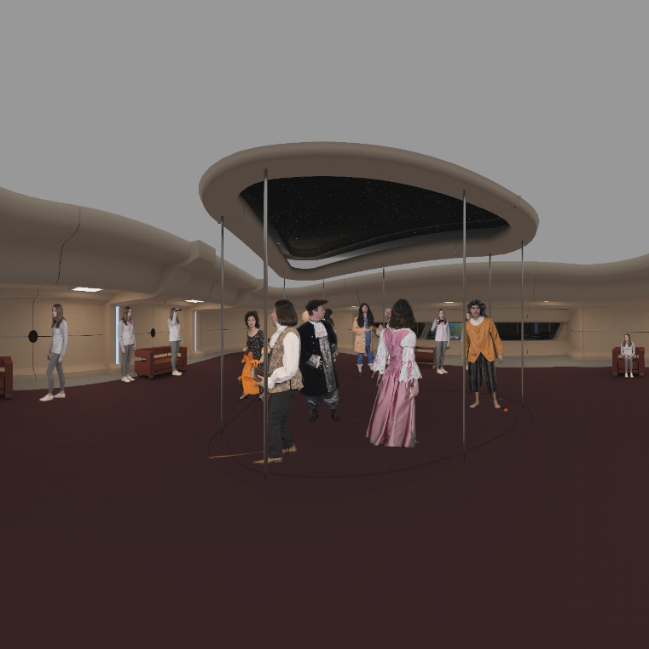 ClassroomVideo
TechnicolorMuseum
TechnicolorHijack
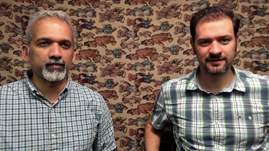 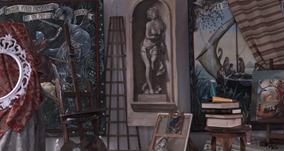 TechnicolorPainter
IntelKermit
3079-19-0036-00-0002
3DoF+ CfP (w18097) (-Cont’d)
Software
Target Bitrate
3079-19-0036-00-0002
Response on 3DoF+ CfP
For response of 3DoF+ CfP, 5 input documents are proposed
All of proposals introduce pruning and packing architecture
These technologies are included in test model for 3DoF+
3079-19-0036-00-0002
Test Model for Immersive Video (TMIV)
Encoder
TMIV encoder consists of three main steps:
(1) View optimizer
(2) Atlas constructor
(3) Video encoder & Metadata composer
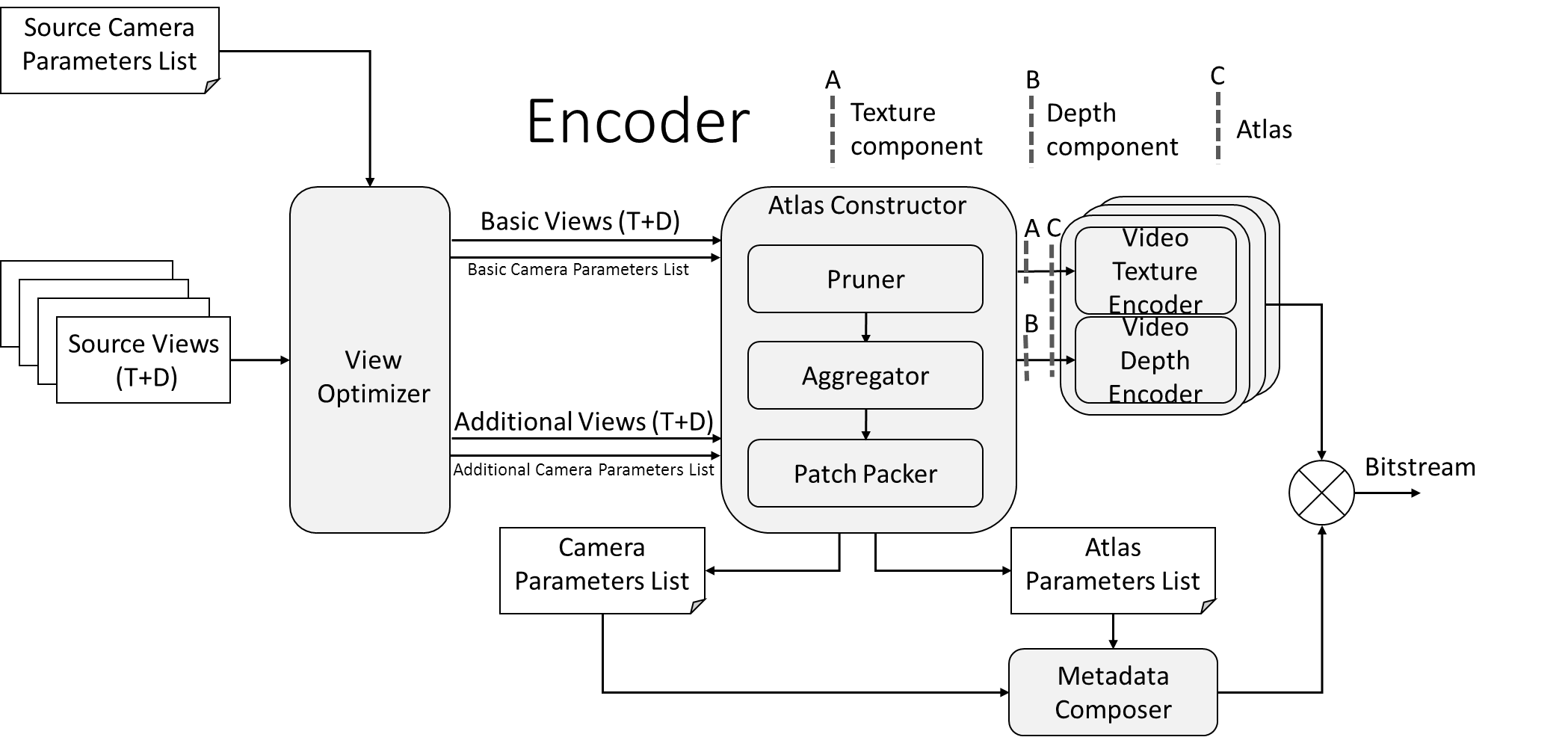 Architecture for TMIV encoder[1]
[1] Basel Salahieh, et al. Test Model for Immersive Video. 126th MPEG meeting of ISO/IEC JTC1/SC29/ WG11, w18470.
3079-19-0036-00-0002
Test Model for Immersive Video (TMIV) (-Cont’d)
Encoder
Atlas constructor references the occupancy map of each views
Minimizes the atlas size by overlapping the patches
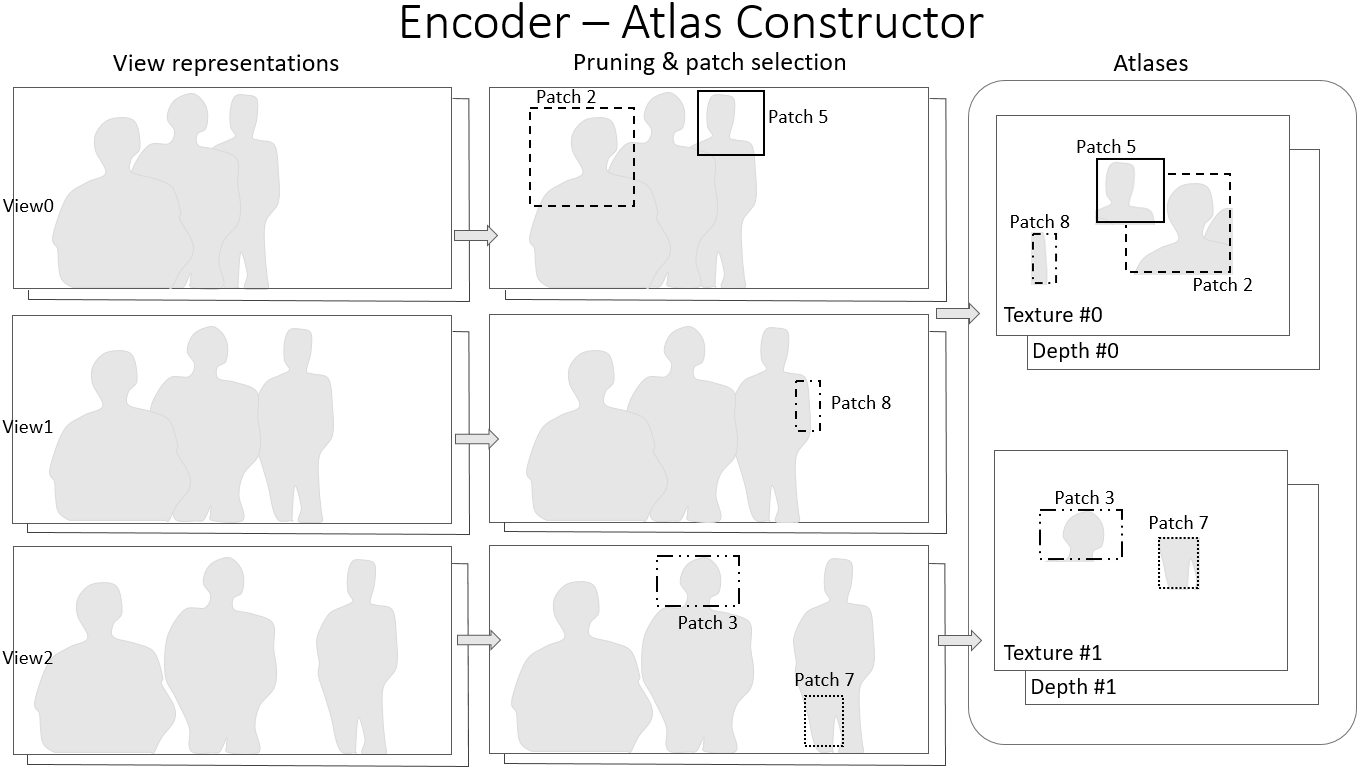 Example of TMIV encoder process[1]
[1] Basel Salahieh, et al. Test Model for Immersive Video. 126th MPEG meeting of ISO/IEC JTC1/SC29/ WG11, w18470.
3079-19-0036-00-0002
Test Model for Immersive Video (TMIV) (-Cont’d)
Example of the directions deviations[1]
Illustration of the overlap and its calculation[1]
[1] Basel Salahieh, et al. Test Model for Immersive Video. 126th MPEG meeting of ISO/IEC JTC1/SC29/ WG11, w18470.
3079-19-0036-00-0002
Test Model for Immersive Video (TMIV) (-Cont’d)
Atlas Constructor
Atlas : aggregation of patches after packing process
The atlas constructor is composed of three parts: 
(1) Pruner, (2) Aggregator, and (3) Patch packer
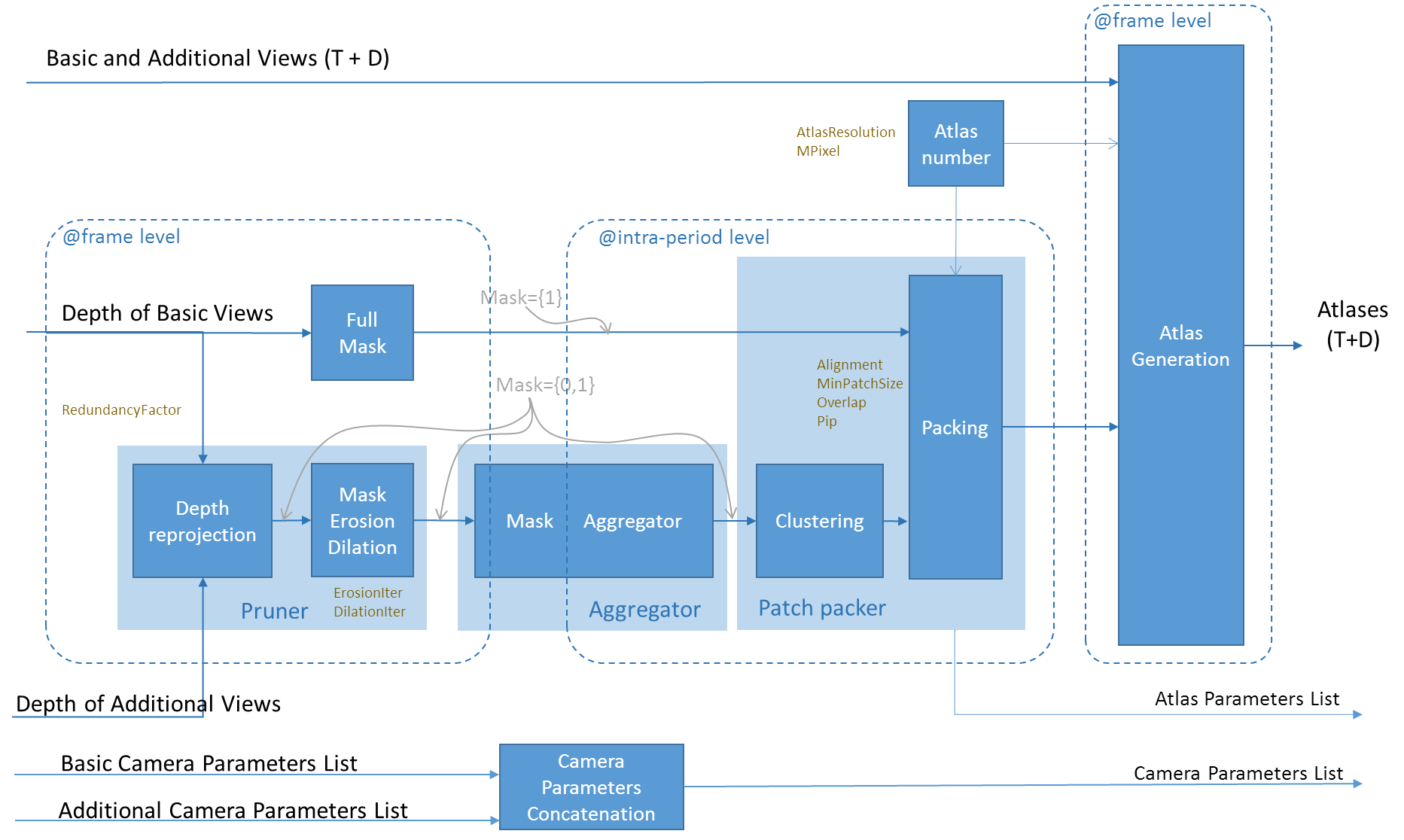 Block diagram of the Atlas Constructor[1]
[1] Basel Salahieh, et al. Test Model for Immersive Video. 126th MPEG meeting of ISO/IEC JTC1/SC29/ WG11, w18470.
3079-19-0036-00-0002
Test Model for Immersive Video (TMIV) (-Cont’d)
Pruner
De-project depth from view j to 3D space and project them to the reference view I
A sample is pruned if it is already covered by the previous view, determined by : 

Default value of RedundancyFactor is 0.02
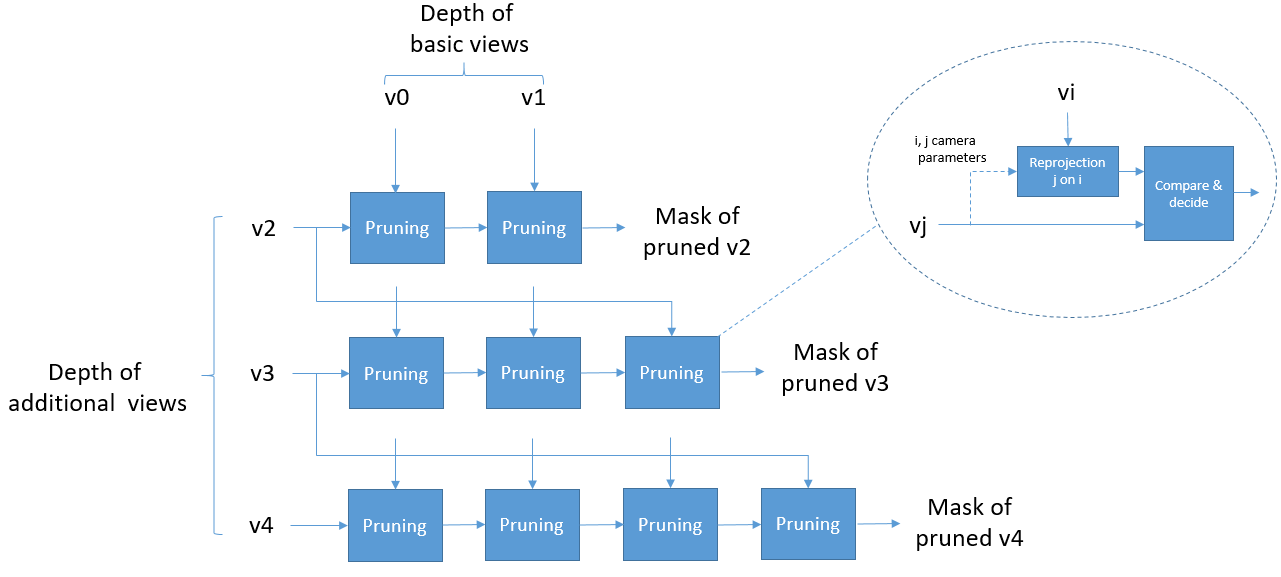 Example of pruning with 2 basic views and 3 additional views[1]
[1] Basel Salahieh, et al. Test Model for Immersive Video. 126th MPEG meeting of ISO/IEC JTC1/SC29/ WG11, w18470.
3079-19-0036-00-0002
Test Model for Immersive Video (TMIV) (-Cont’d)
Aggregator
Accumulation for each intra period
Implemented by logical operation OR
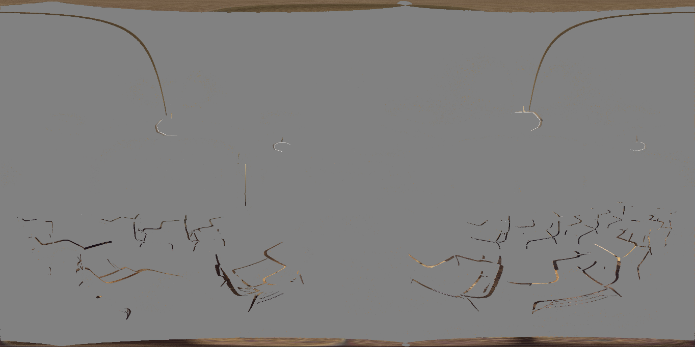 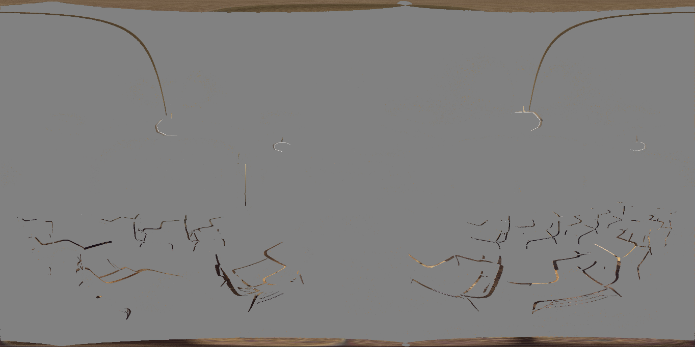 …
Aggregated Mask
(Merge)
t frame
t+31 frame
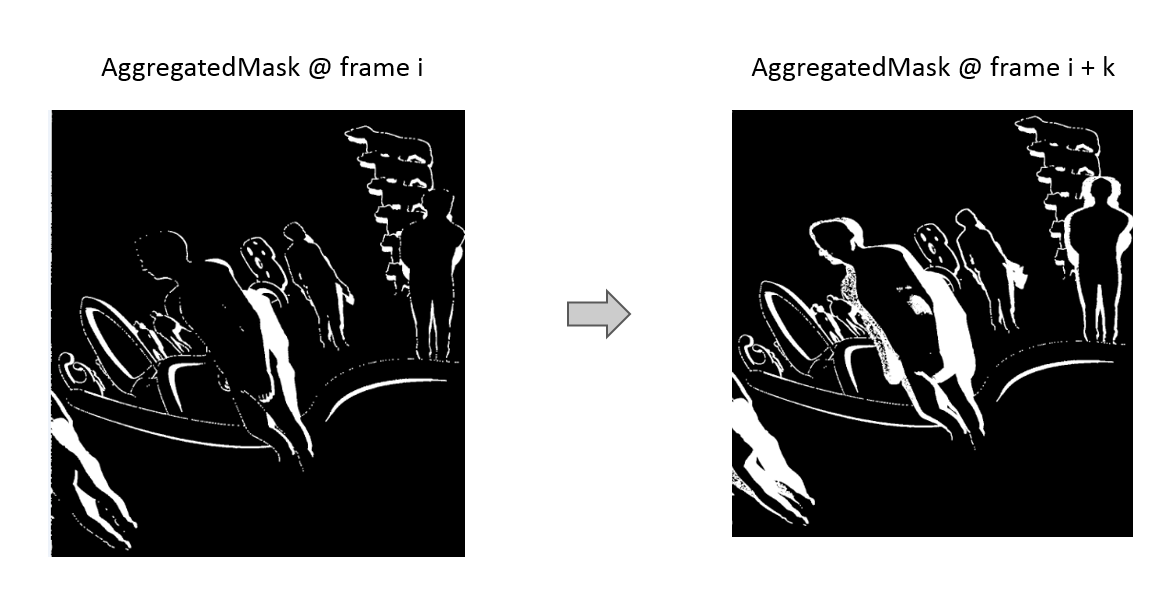 [1] Basel Salahieh, et al. Test Model for Immersive Video. 126th MPEG meeting of ISO/IEC JTC1/SC29/ WG11, w18470.
3079-19-0036-00-0002
Test Model for Immersive Video (TMIV) (-Cont’d)
Patch Packer
8-pixel neighborhood region growing is conducted to generate a cluster
Then, the clusters are sorted by a decreasing size order
The number of atlases is determined by : where  maximum size of all atlases is expressed in Mpixels (default value : 20)
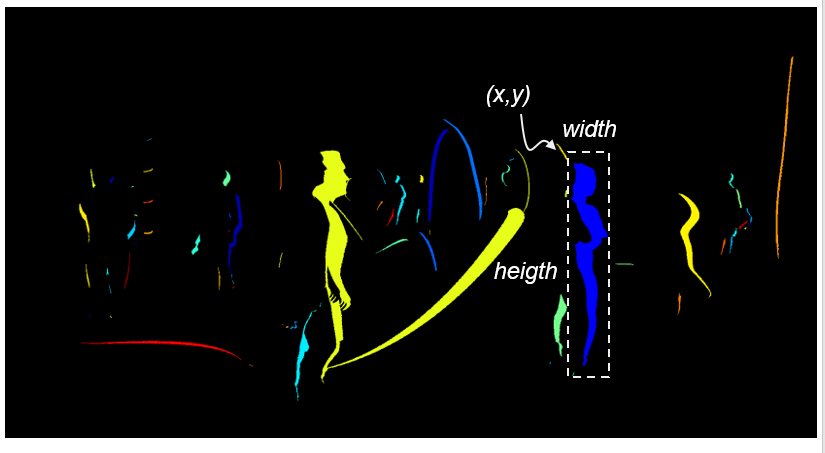 Example of 8-pixel neighborhood region growing
Example of clusters represented in false color on a pruned view
3079-19-0036-00-0002
Test Model for Immersive Video (TMIV) (-Cont’d)
Decoder
Decoder receives HEVC decoded atlases and the following metadata
TMIV decoder consists of three main steps:
(1) Video decoder and metadata parser
(2) Atlas patch occupancy map generator
(3) Renderer
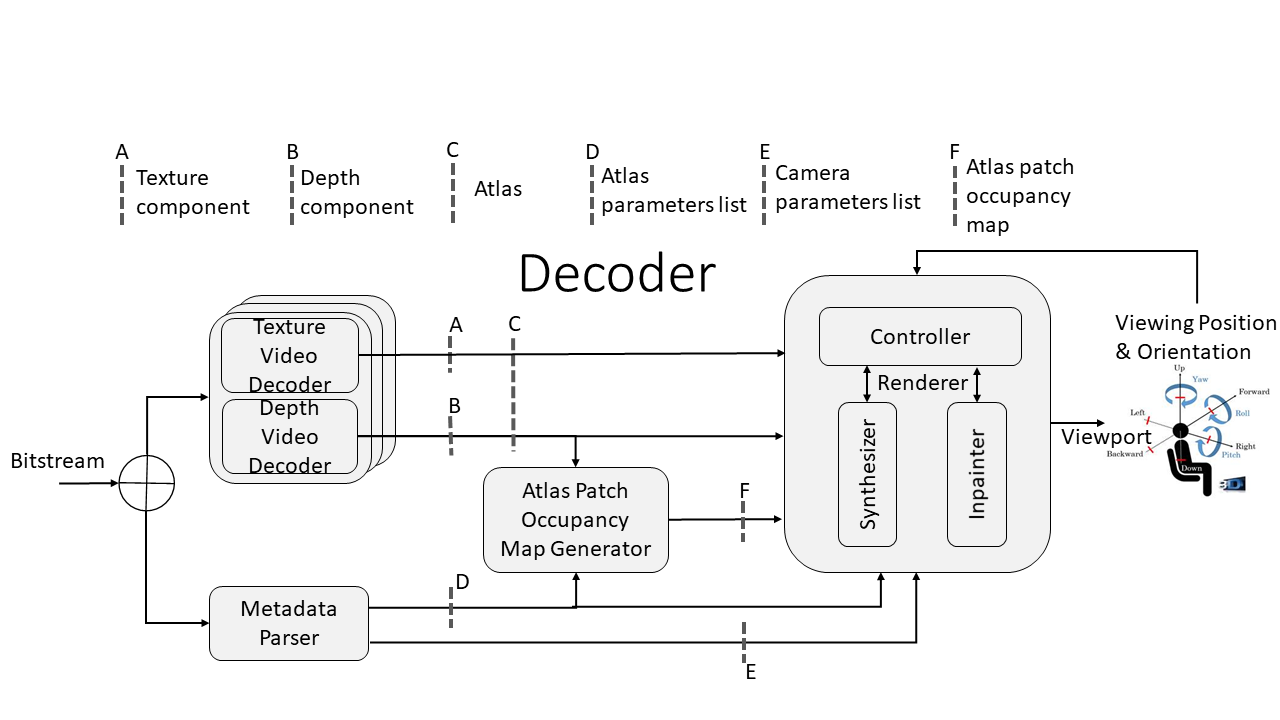 Architecture for TMIV decoder[1]
[1] Basel Salahieh, et al. Test Model for Immersive Video. 126th MPEG meeting of ISO/IEC JTC1/SC29/ WG11, w18470.
3079-19-0036-00-0002
Test Model for Immersive Video (TMIV) (-Cont’d)
Atlas Patch Occupancy Map Generator
An occupancy map is generated for each atlas
Occupancy map contains the locations of the patches
Based on the occupancy map, the source views are reconstructed
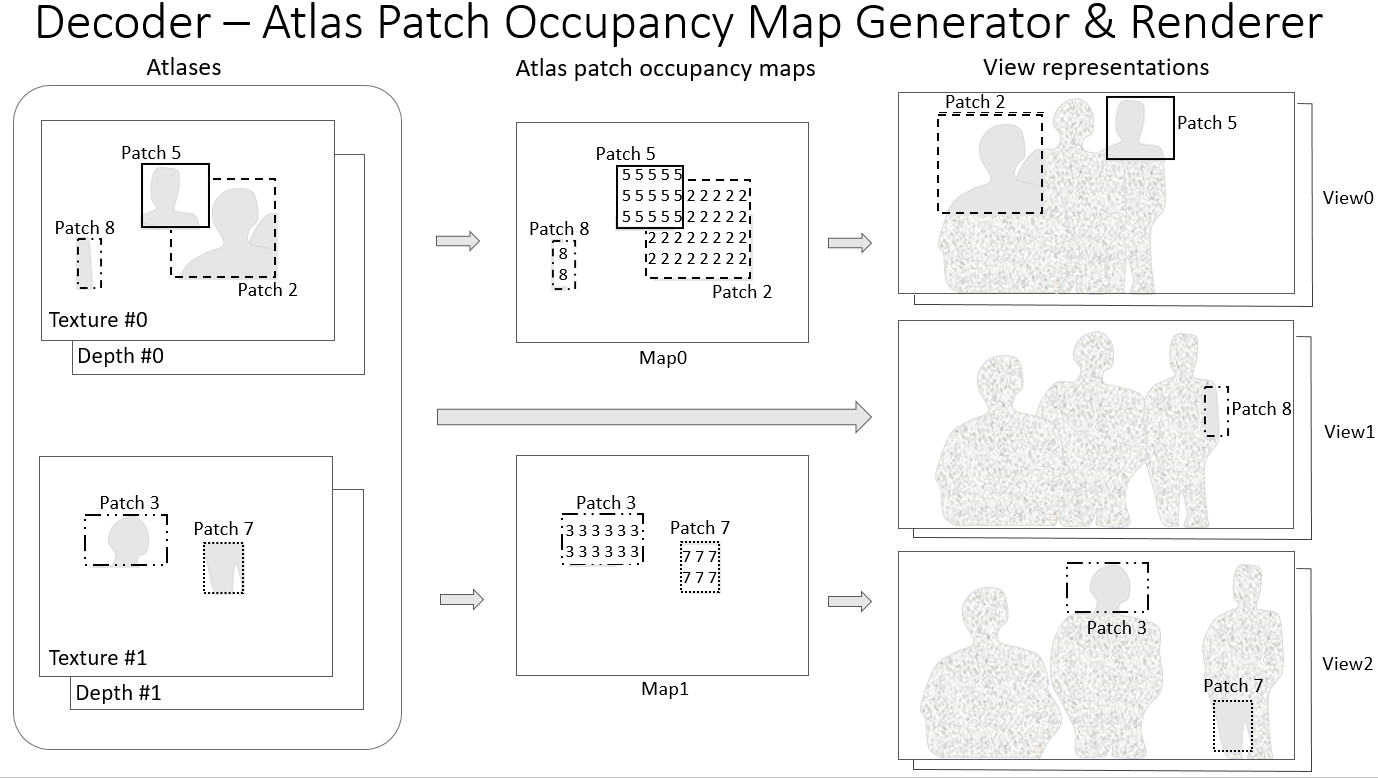 Data flow of TMIV decoder[1]
[1] Basel Salahieh, et al. Test Model for Immersive Video. 126th MPEG meeting of ISO/IEC JTC1/SC29/ WG11, w18470.
3079-19-0036-00-0002
Experimental Results
HEVC anchor, TMIV anchor, and MCSL’s method are evaluated 
MCSL’s method represents TMIV-like encoder and decoder
BD-rate, required number of decoders, encoding time are measured
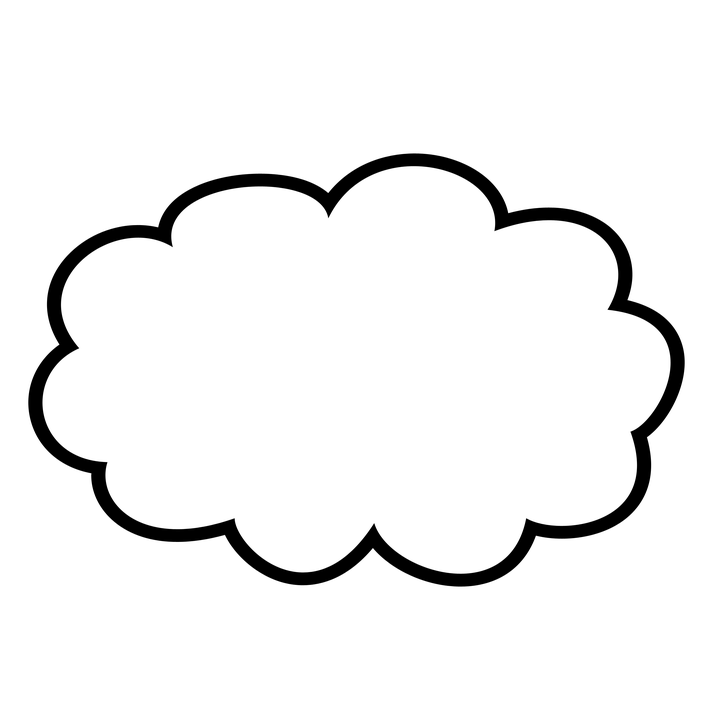 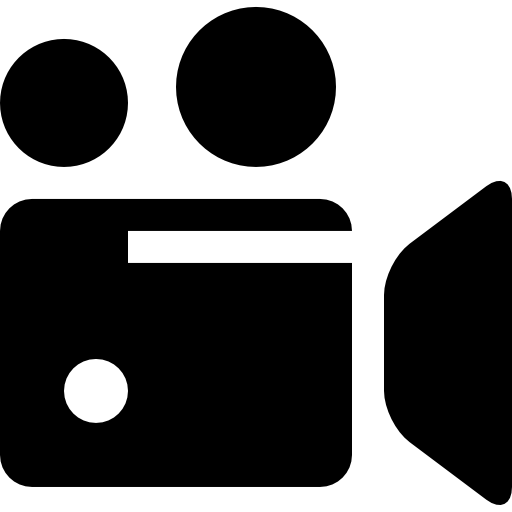 Viewport
 Rendering
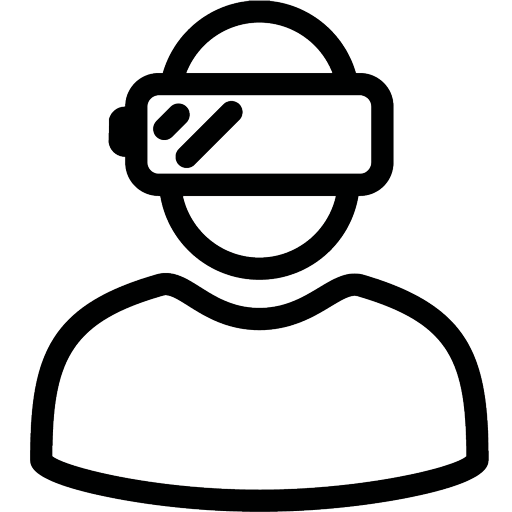 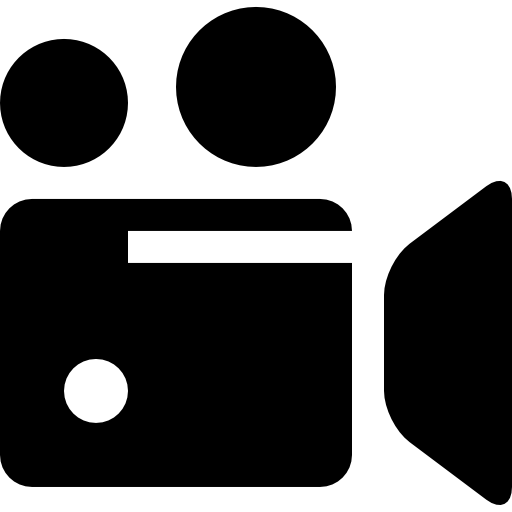 Central view
2D texture
2D depth
Virtual View Synthesis
Central View Synthesis
HEVC Encoder
…
Central view
2D texture
2D depth
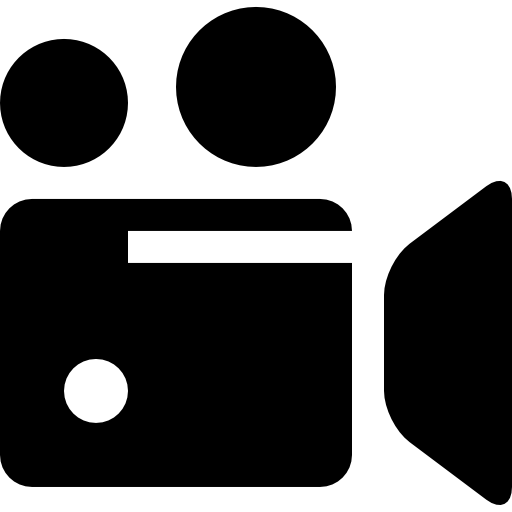 HEVC Decoder
Reconstruction
Pruning
HEVC Decoder
Packed view
2D texture
2D depth
Packed view
2D texture
2D depth
Network
Packing
HEVC Encoder
HEVC Decoder
Unpacking
360 cameras array
Pre-processing
Post-processing
Metadata
Metadata
Video Server
Video Client
Block diagram for MCSL 3DoF+ S/W platform[1]
[1] Jong-Beom Jeong, et al. Towards 3DoF+ 360 Video Streaming System for Immersive Media. IEEE Access, vol. 7, pp. 136399-136408, 2019.
3079-19-0036-00-0002
Experimental Results (-Cont’d)
Server
2 linux servers (ubuntu 16.04) were used in experiment
One has 2 intel xeon E5-2687w (12 cores, 24 threads) CPUs and 128GB memory
Another has 2 intel xeon E5-2620 (6 cores, 12 threads) CPUs and 128GB memory 
Software
Versions of softwares meet the requirements of CfP
OpenCV 3.4.2 was used in source view pruning, reconstruction, and RVS
OpenGL was not used because of the building issue in linux
3079-19-0036-00-0002
Experimental Results (-Cont’d)
Experimental results for ClassroomVideo and TechnicolorMuseum
For the objective evaluation, WS-PSNR[1] is used
TMIV showed the best results on BD-rate and encoding time saving
MCSL’s method requires the least number of decoders among the introduced methods
Results of HEVC anchor, TMIV anchor, and MCSL’s method
[1] Yule Sun, et al. Weighted-to-spherically-uniform quality evaluation for omnidirectional video. IEEE signal processing letters, 24(9), 1408-1412. 2018.
3079-19-0036-00-0002
Experimental Results (-Cont’d)
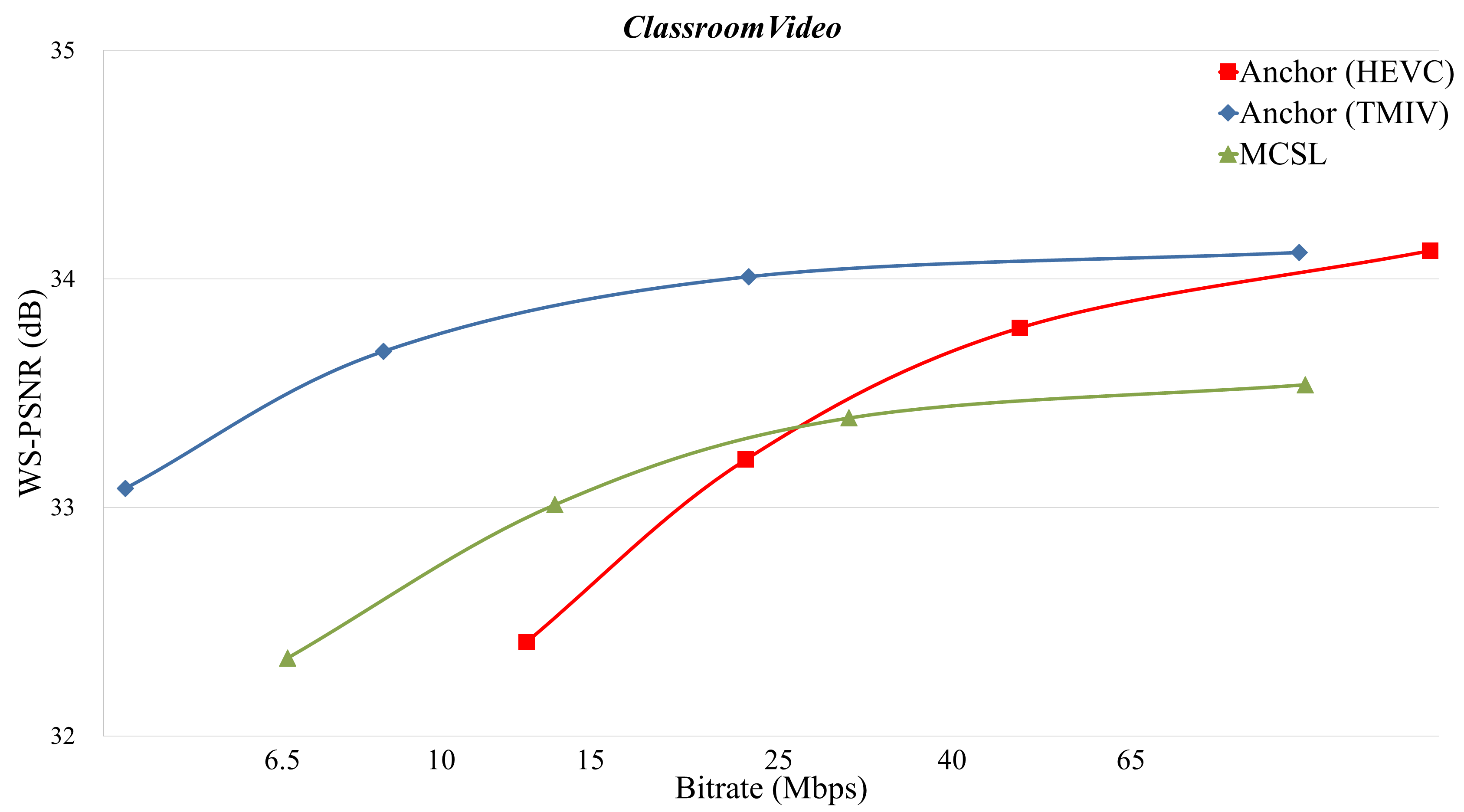 RD-curve of ClassroomVideo
3079-19-0036-00-0002
Experimental Results (-Cont’d)
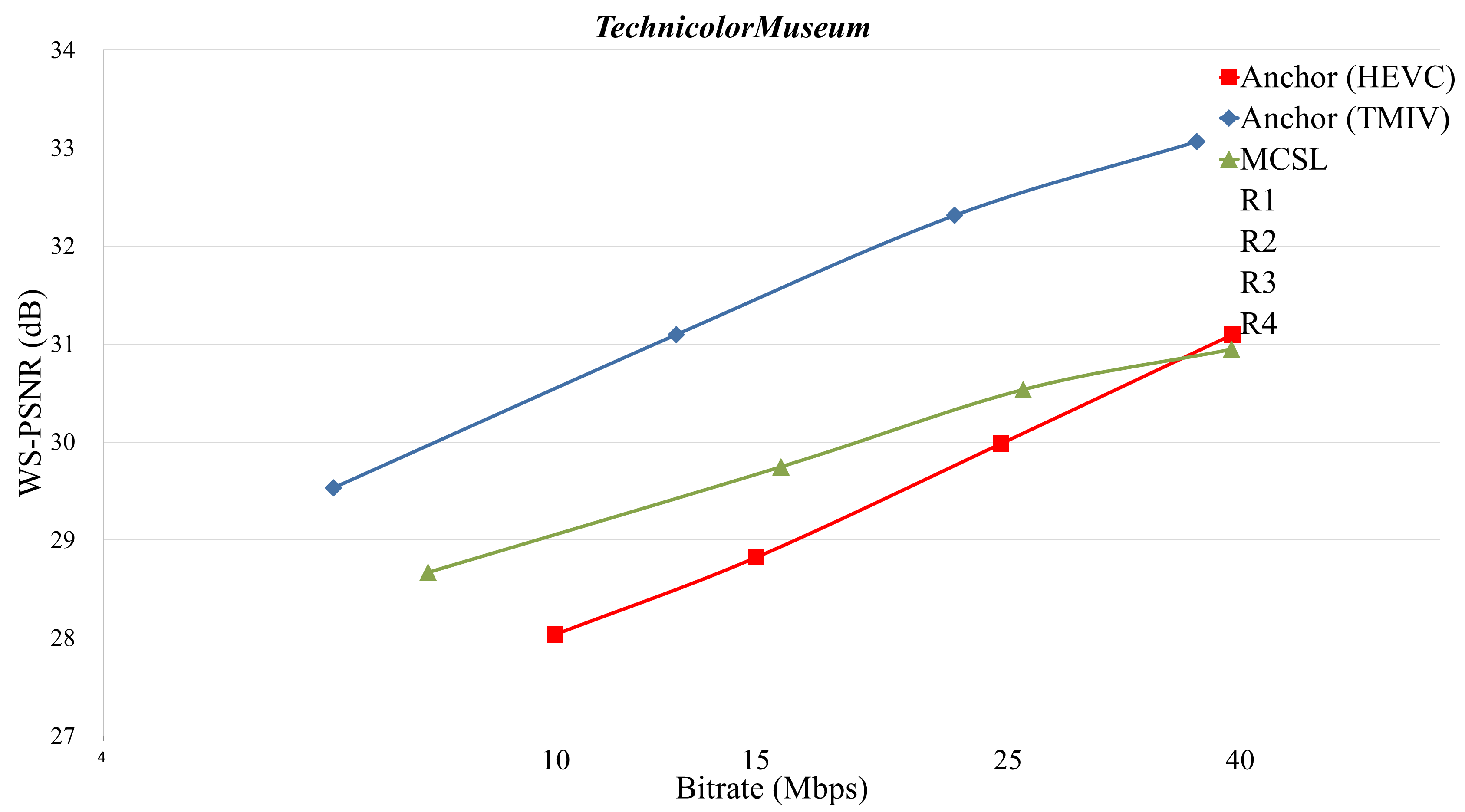 RD-curve of TechnicolorMuseum
3079-19-0036-00-0002
Appendix : Atlas generated by TMIV
Class A1(ClassroomVideo), atlas 0 (basic view), texture
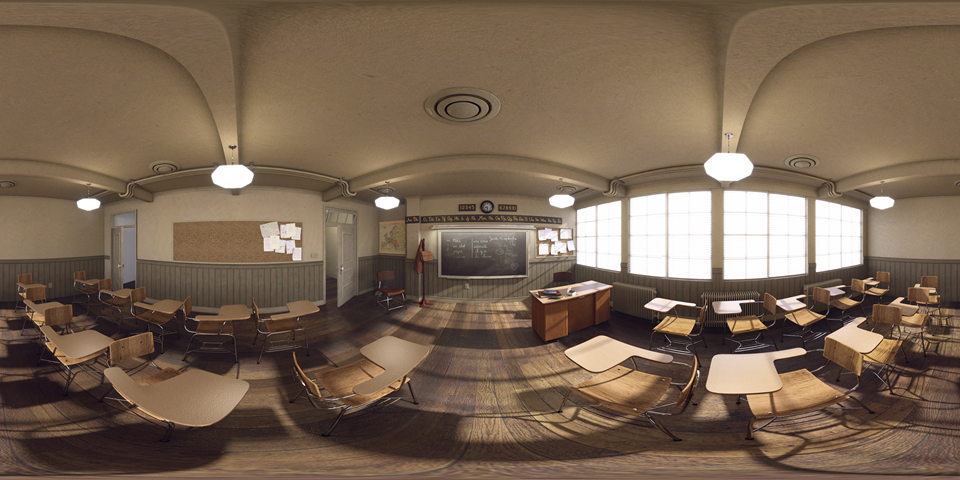 Resolution = 4096x2048
3079-19-0036-00-0002
Appendix : Atlas generated by TMIV
Class A1(ClassroomVideo), atlas 0 (basic view), depth
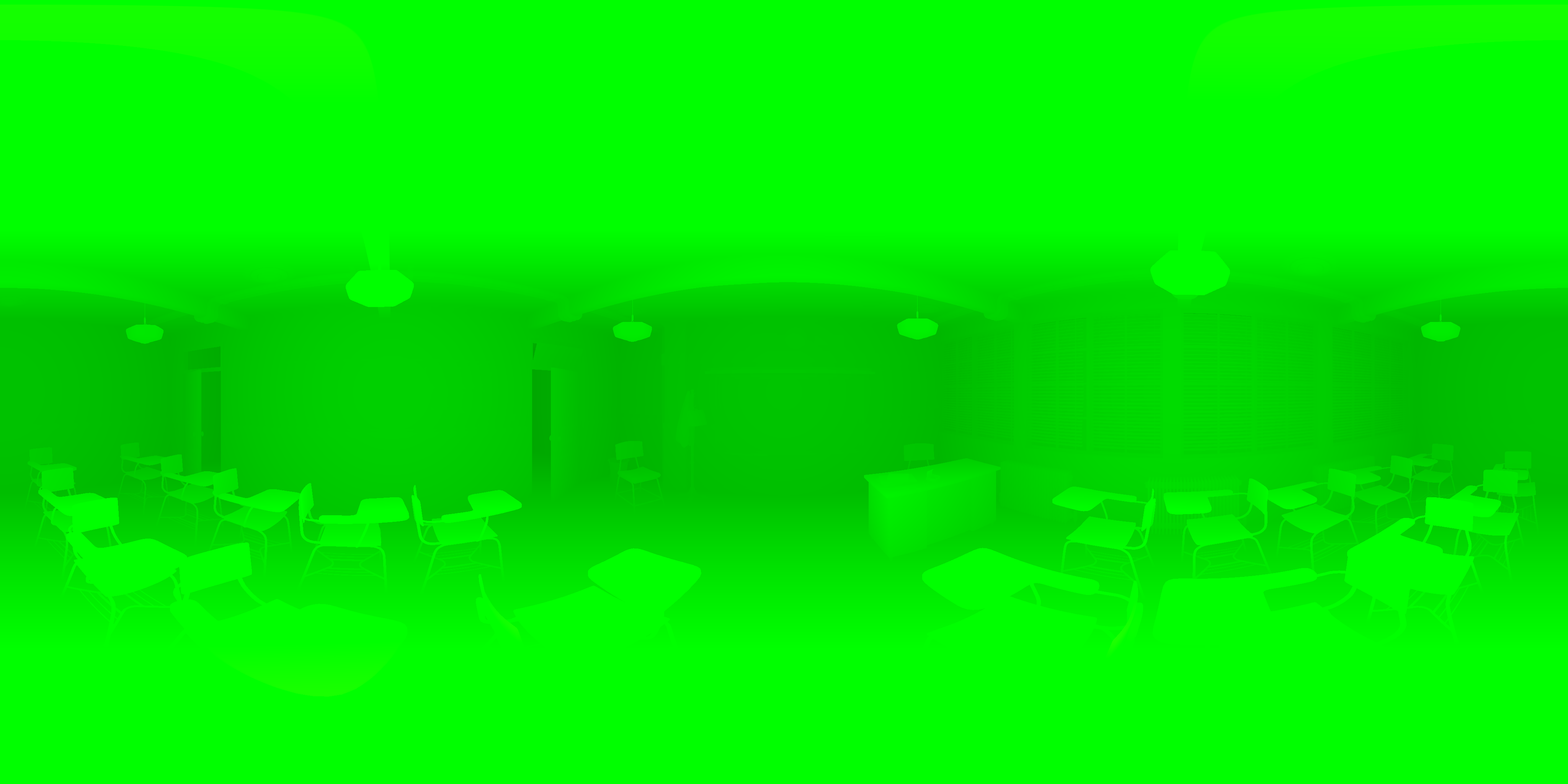 Resolution = 4096x2048
3079-19-0036-00-0002
Appendix : Atlas generated by TMIV
Class A1(ClassroomVideo), atlas 1 (additional view), texture
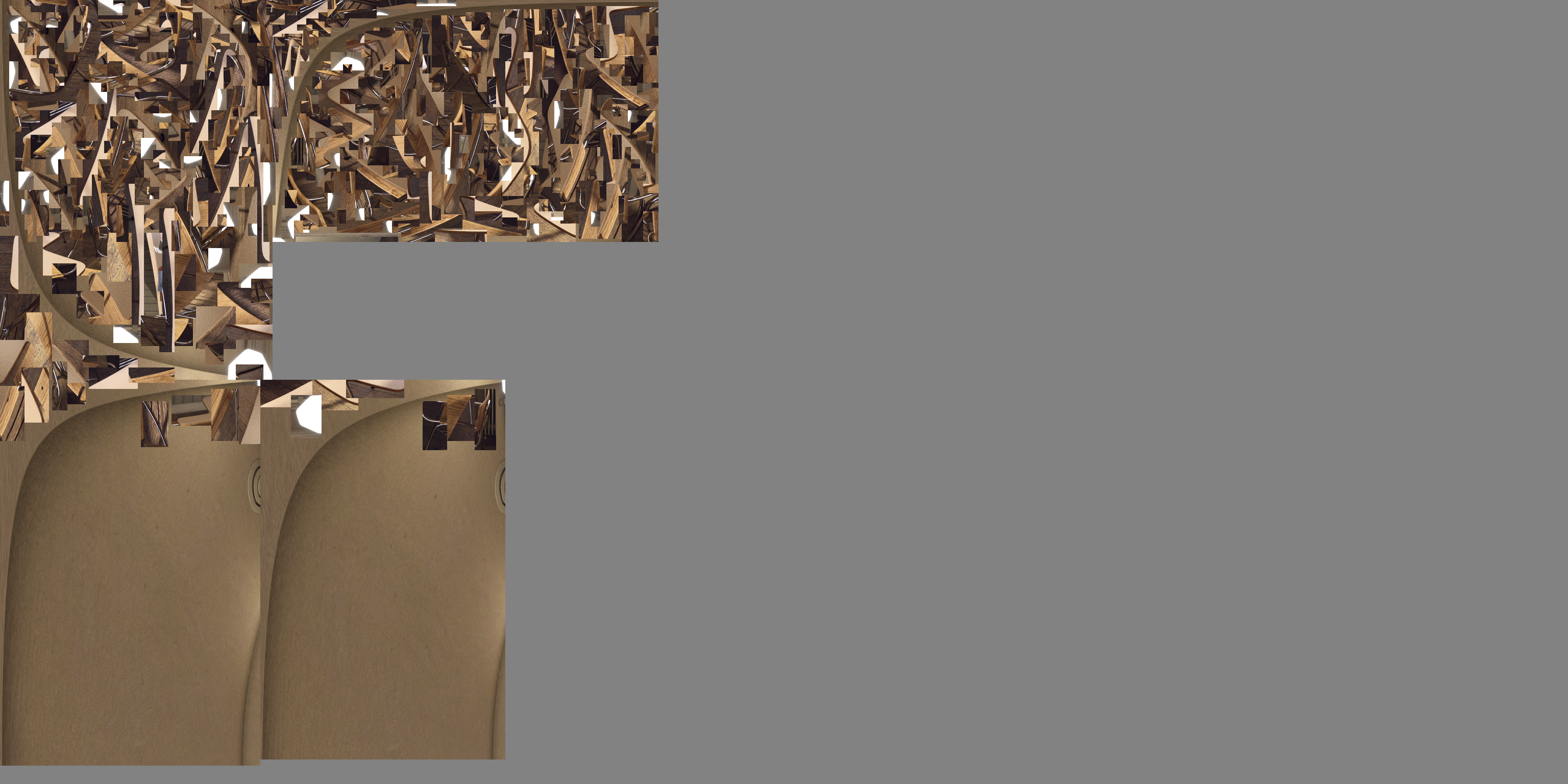 Resolution = 4096x2048
3079-19-0036-00-0002
Appendix : Atlas generated by TMIV
Class A1(ClassroomVideo), atlas 1 (additional view), depth
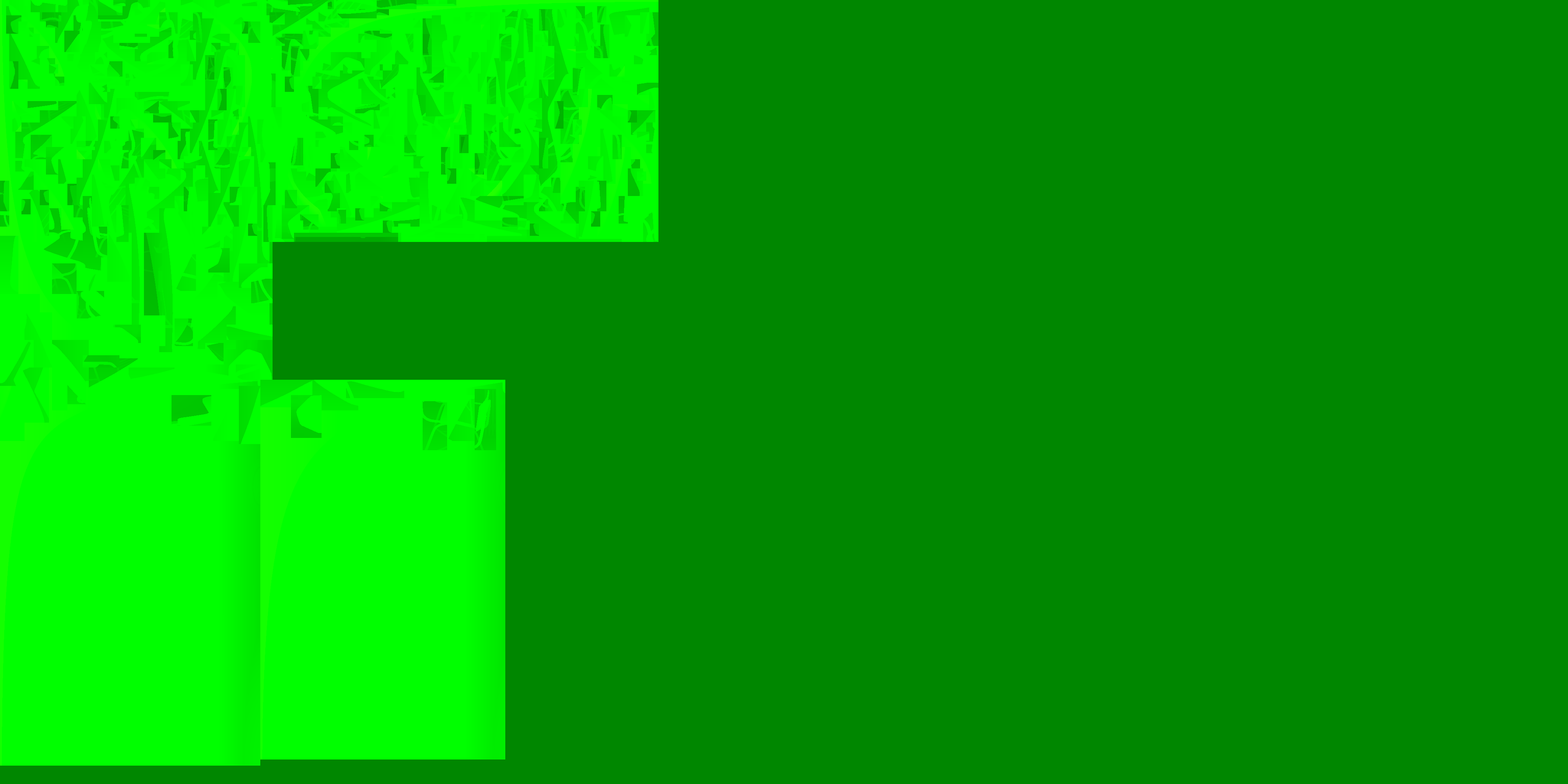 Resolution = 4096x2048
3079-19-0036-00-0002
Appendix : Packed View generated by MCSL
Class A1(ClassroomVideo), texture
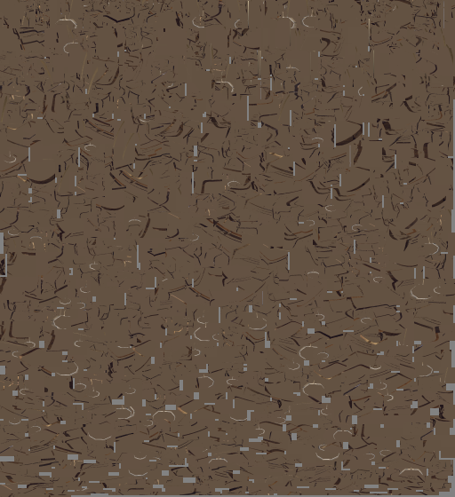 Resolution = 4096x4480
3079-19-0036-00-0002